Resonant Frequency Spin RotatorFor the n3He Experiment
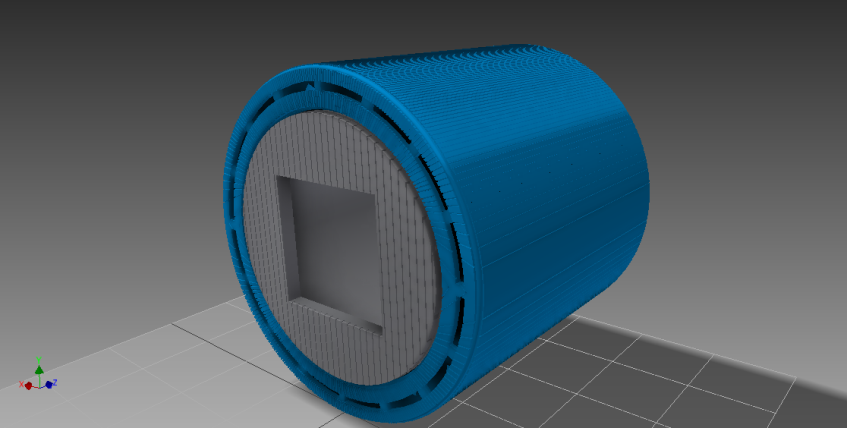 Christopher Hayes
University of Tennessee, Knoxville
2
Neutron Scattering on He-3
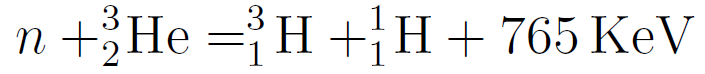 Goal is Statistical Observation of Parity Violation in the Hadronic Weak Interaction (HWI)

Observable is        which represents a correlation between the spin of the incoming neutron and the momentum of the outgoing proton
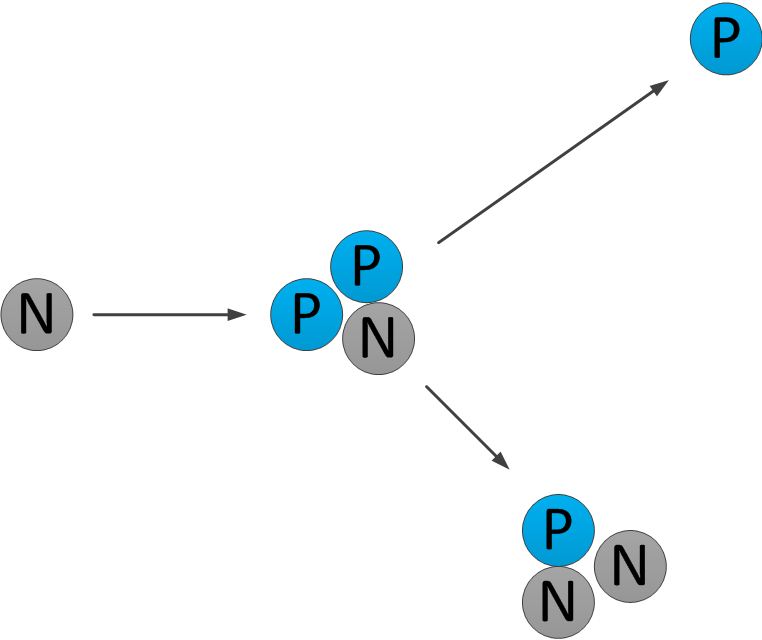 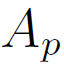 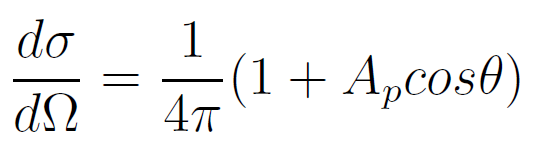 3
Details of the Experiment
Begin with a pulsed source of cold Neutrons (60 Hz)

Neutrons spins are aligned in a super mirror polarizer and the longitudinally polarized

Flip individual pulses of neutron spins

Strike a target filled with He-3 at 1 Atmosphere
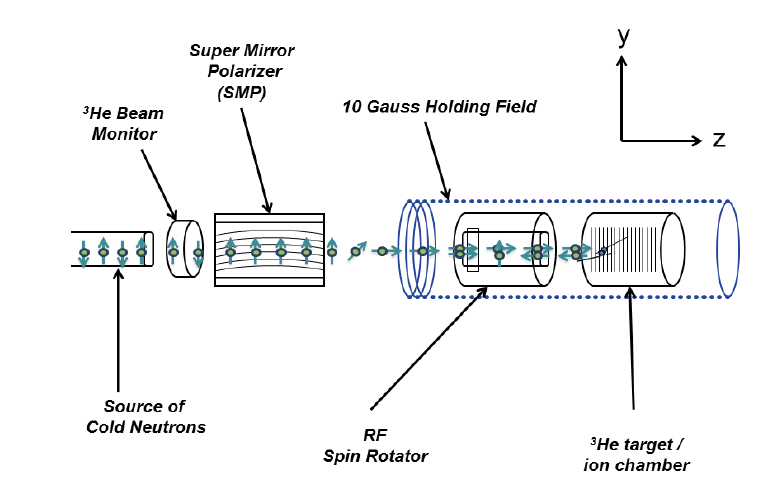 4
Rotating Neutron Spins
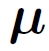 y
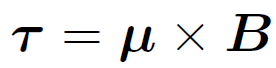 x
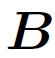 Neutron Beam Direction
z
Spin Rotator
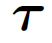 Helicity = -1
Helicity = +1
5
Cosine-Theta Coil
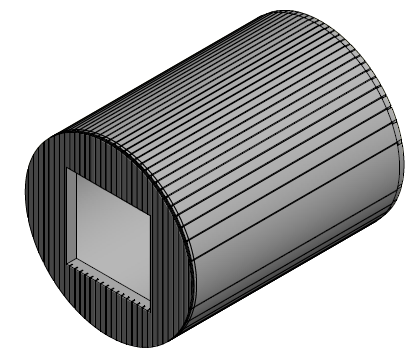 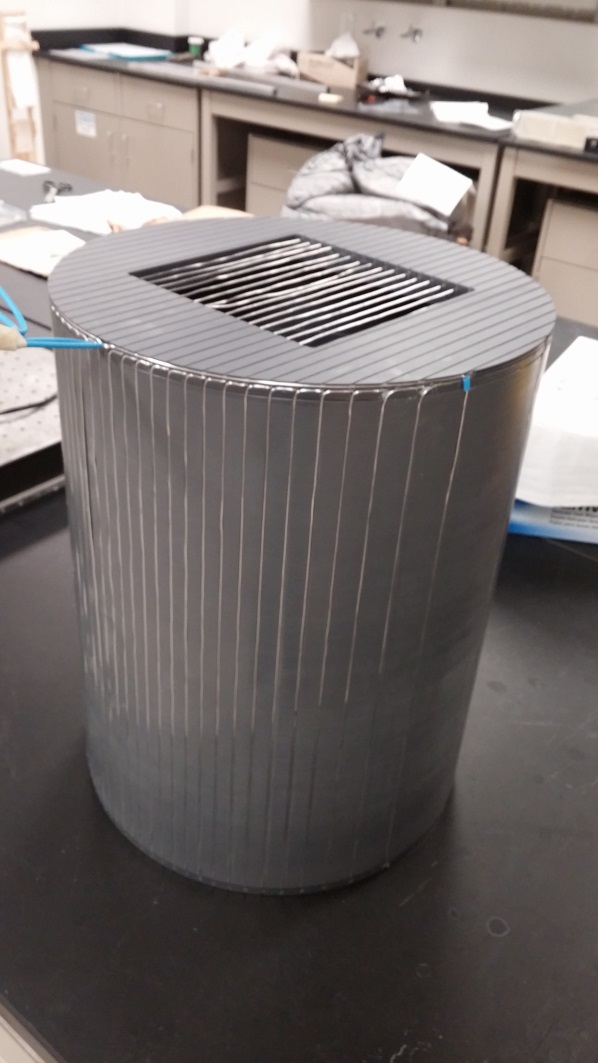 Produce a constant interior B-field by:

1.  Wrapping wires longitudinally and parallel to the axis of coil

2.  Spacing wires in a cosine winding pattern around the perimeter of the coil.
6
Fields of a Cosine Theta Coil
Surface Current Density:
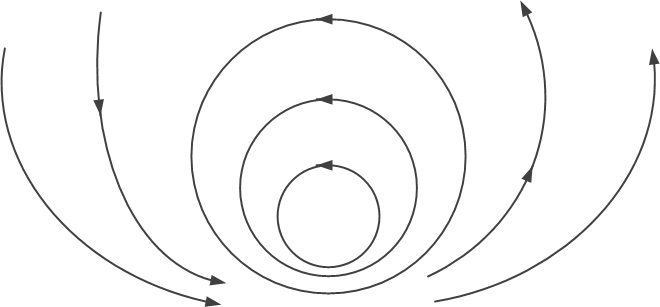 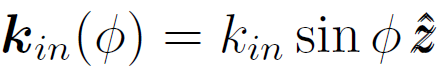 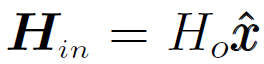 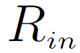 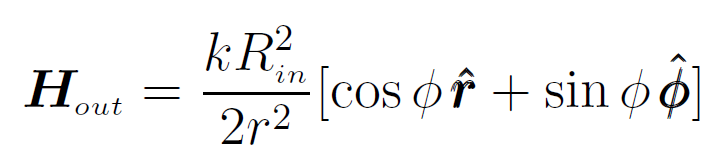 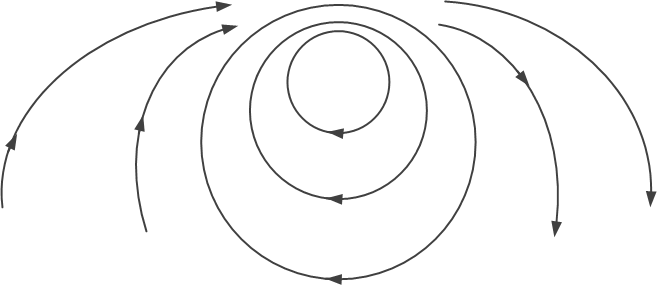 Magnetic analog of electrostatic problem using a charge density glued to the cylinder wall.
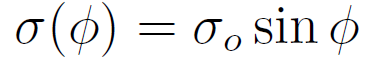 7
Cosine Theta Coil For n3He Experiment?
Field of a Cosine Theta Coil will not work for the n3He experiment

Spin Rotator is placed next to the target chamber  

External B-field interferes with delicate electronics and data acquisition producing uncontrollable false asymmetries

DAQ is Ineffective with an external  B-field
8
Fields of a Double Cosine Theta
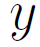 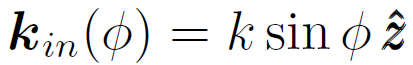 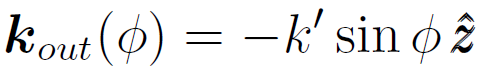 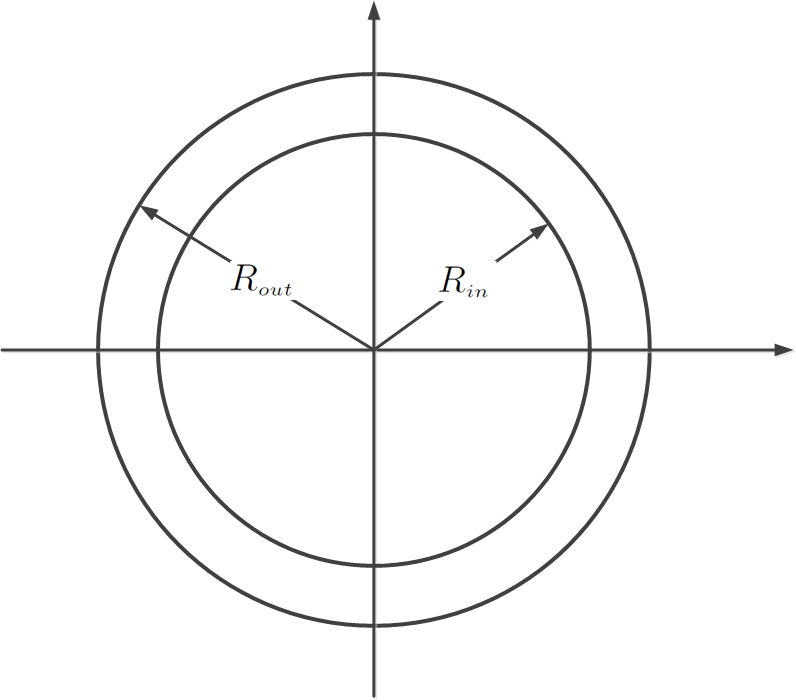 Two Concentric Cosine theta coils

Currents flow in opposite directions
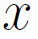 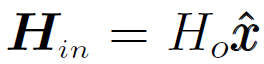 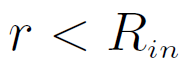 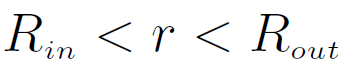 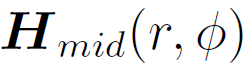 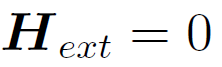 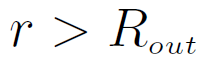 9
Pictures of the Double Cosine Theta Coil
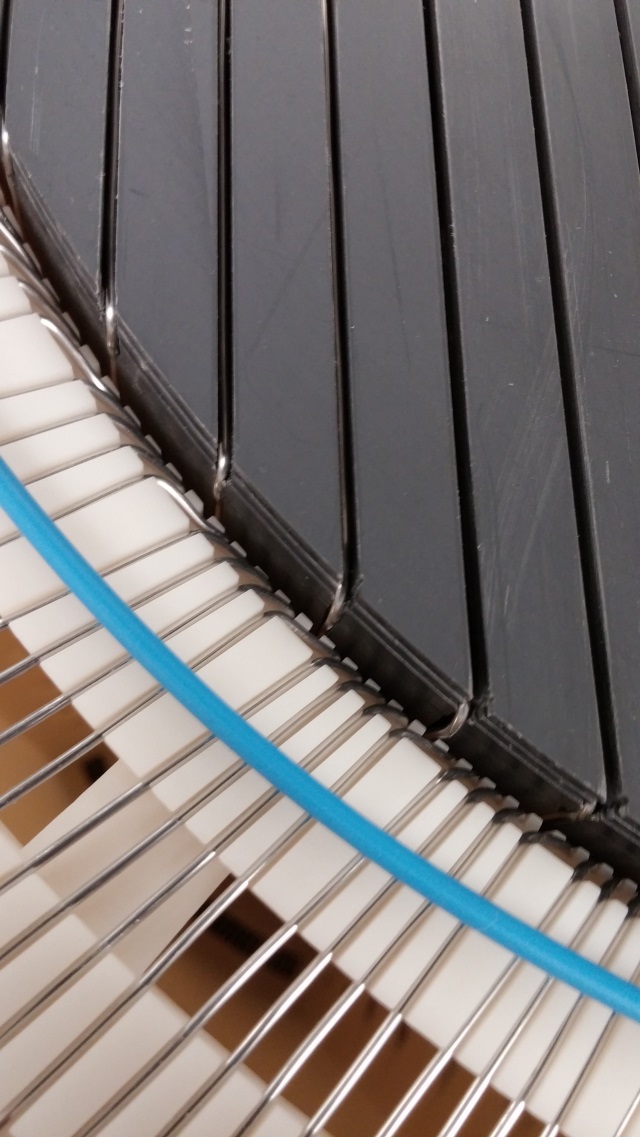 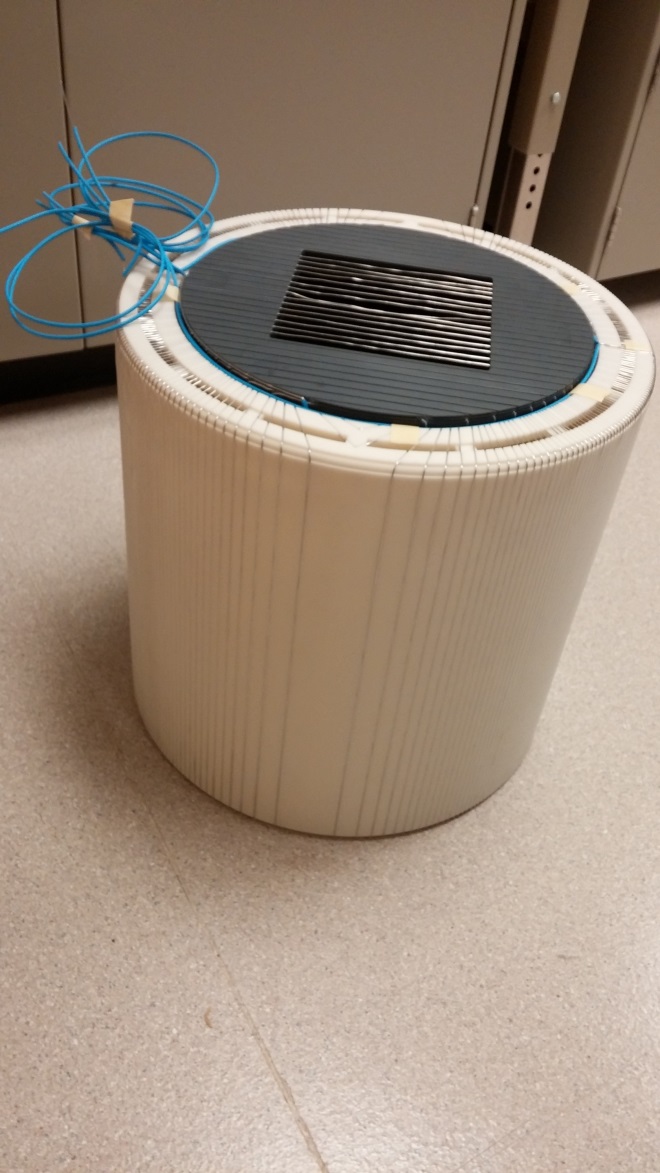 Coil has a length of about 16.0 inches
Coil has outer diameter of about 16.5 inches

Inner cylinder constructed from PVC pipe
Outer coils made of plastic
10
Pictures from CAD Drawings
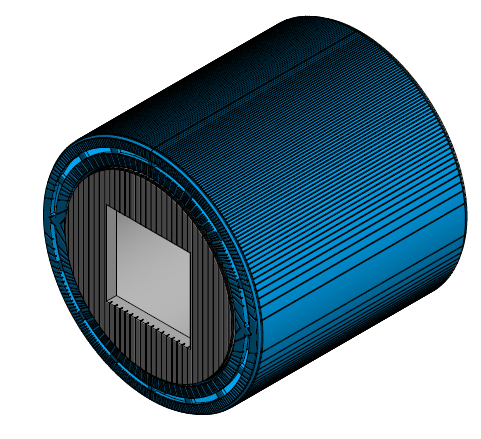 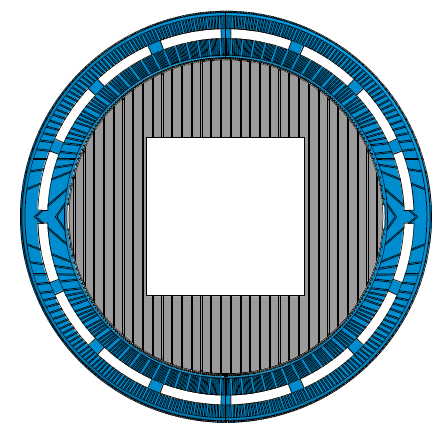 360 wires along inner radius
248 wires along outer radius

Coil uses 868 feet of wire
11
Inductance of Cosine-Theta Coils
Theory of a double cosine-theta coil allows for an exact calculation of inductance using
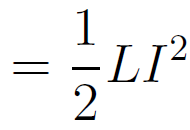 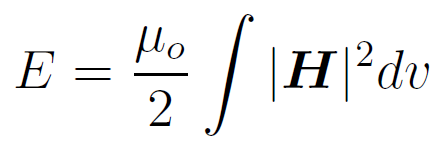 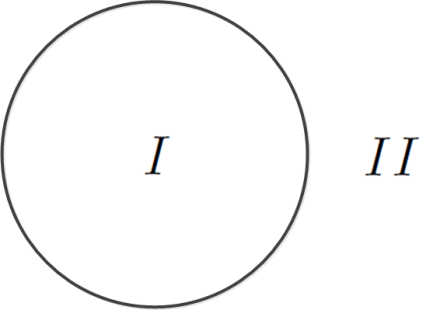 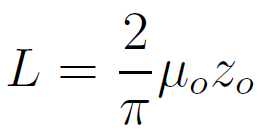 CTC:
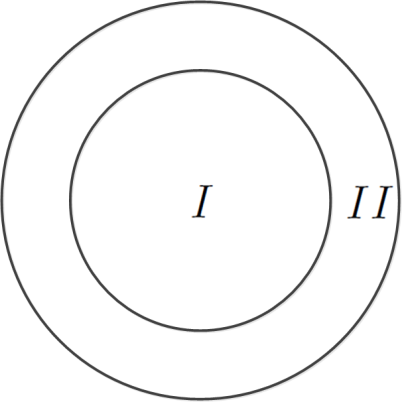 DCTC:
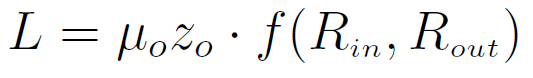 12
Double Cosine-Theta Coil as an RCL Circuit
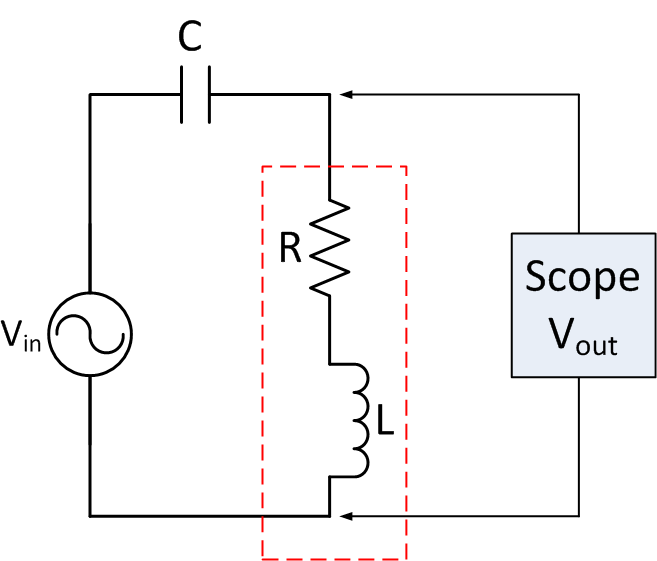 R = 9.11 ohms  L  = 2.01 mH
Resonance Testing completed

Successful B-field Measurements internal and external to the coil
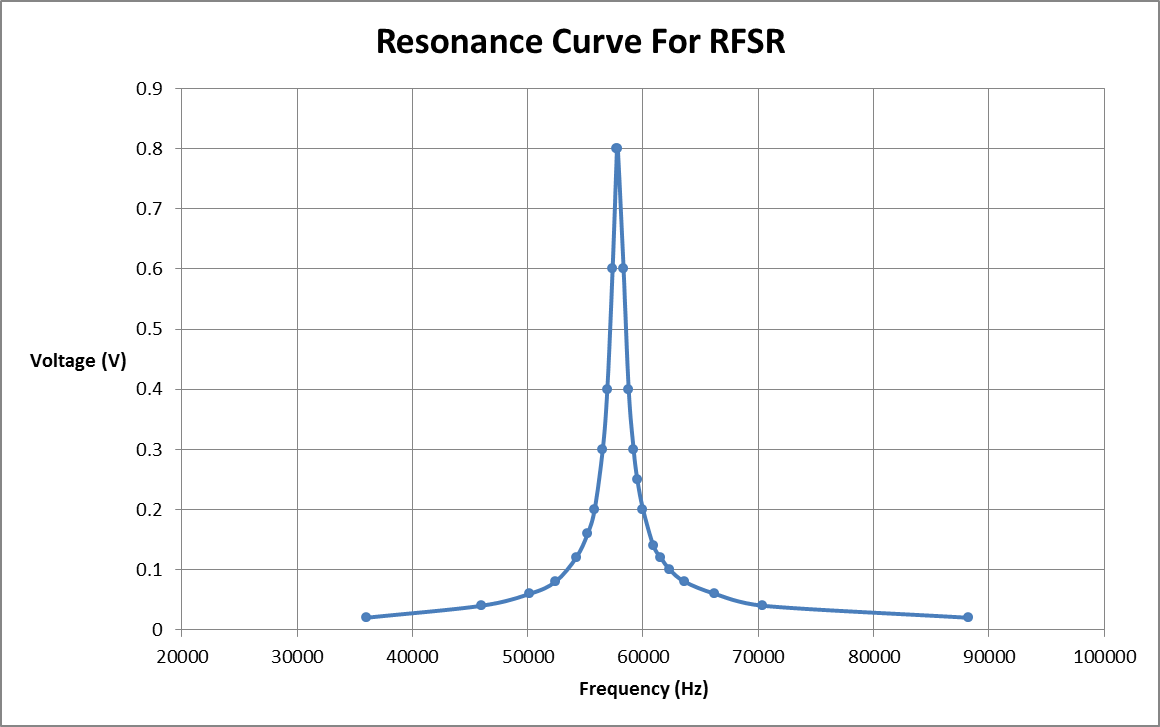 RFSR
13
Aluminum Shell For Coils
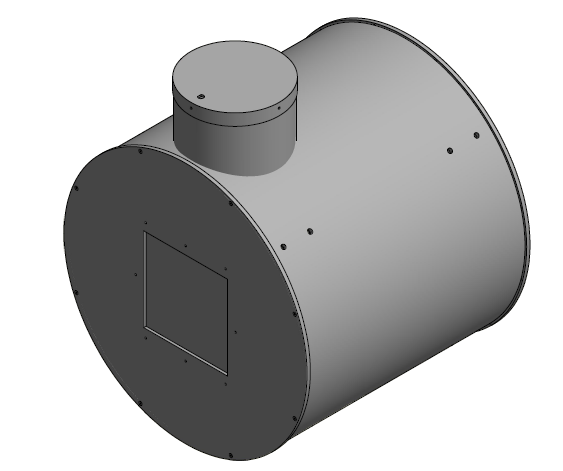 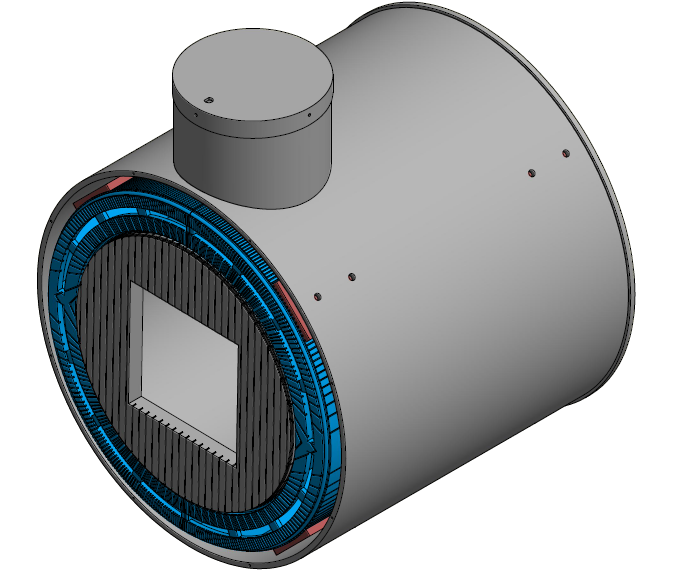 14
Aluminum Shell
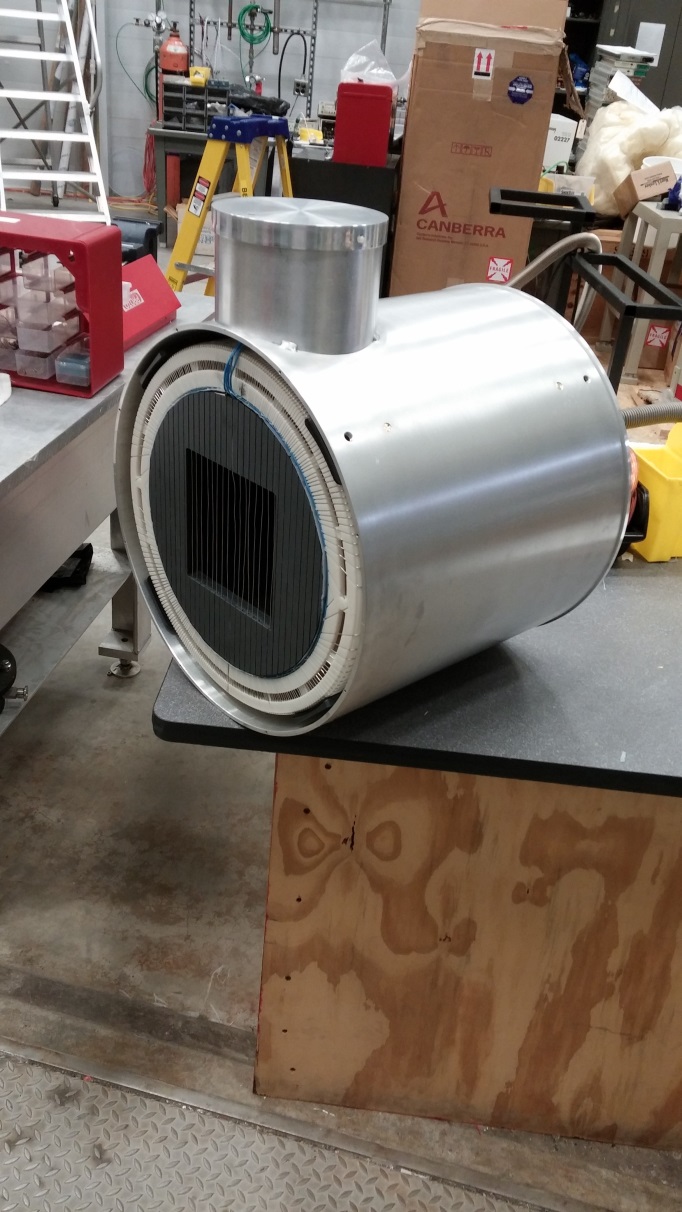 Built by UT Knoxville Machine shop

Drum is ¼ inch rolled Aluminum 

Two end plates are ¼ inch Aluminum sheet

Square insets on end plates are machined to 0.040 inches for neutron beam.

Designed to be filled with He-4 at one atmosphere to mitigate neutron scattering in the device.
15
Details of Outer Coils
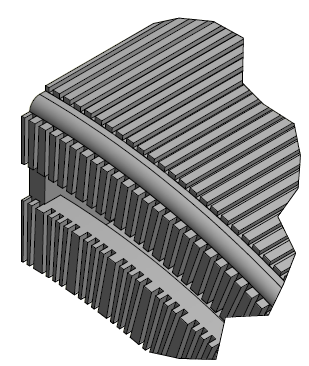 CAD drawings created using  AutoDesk Inventor

Manufactured using 3D print Technology: Quickparts/ Proparts out of Atlanta

Coils manufactured using a laser sintering process in a vat of liquid resin (8 hours)

Precision manufacture to ~0.1 mm

Complete parts  are  ABS plastic
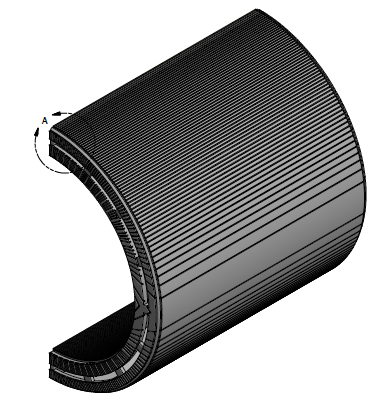 16
Pictures of Outer Coils
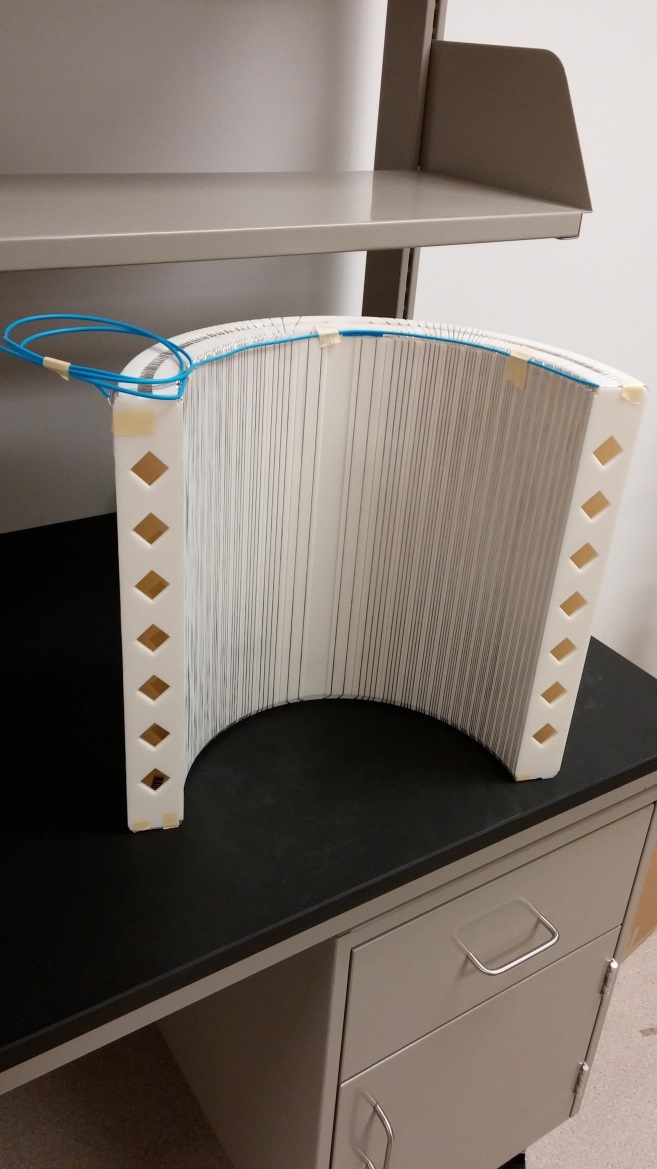 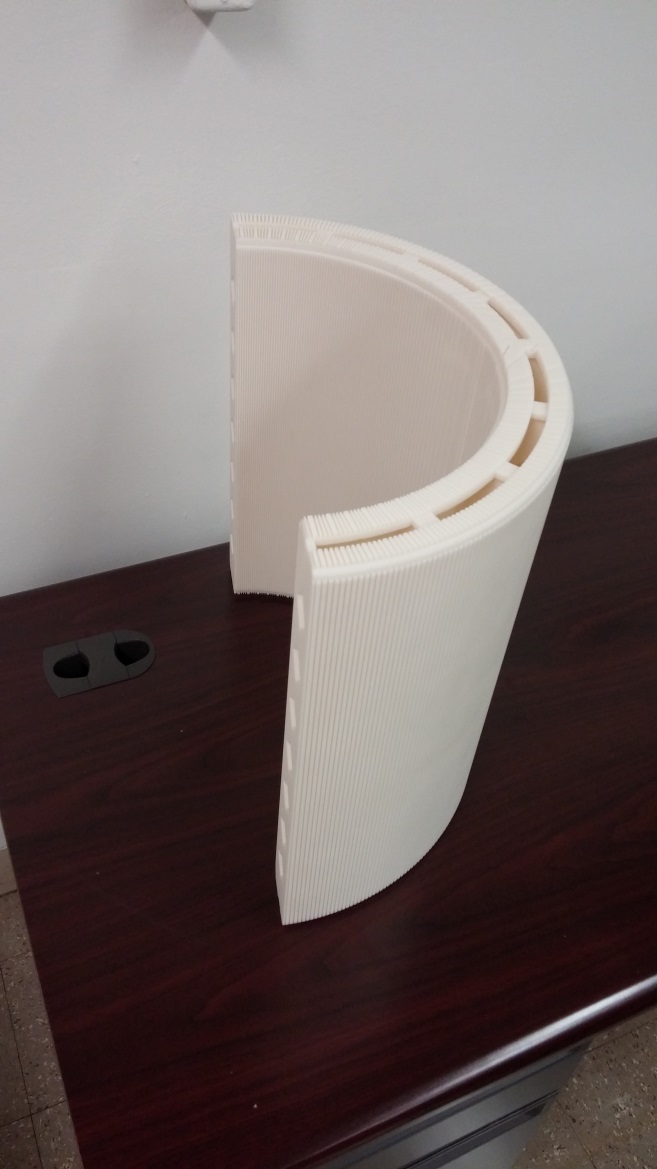 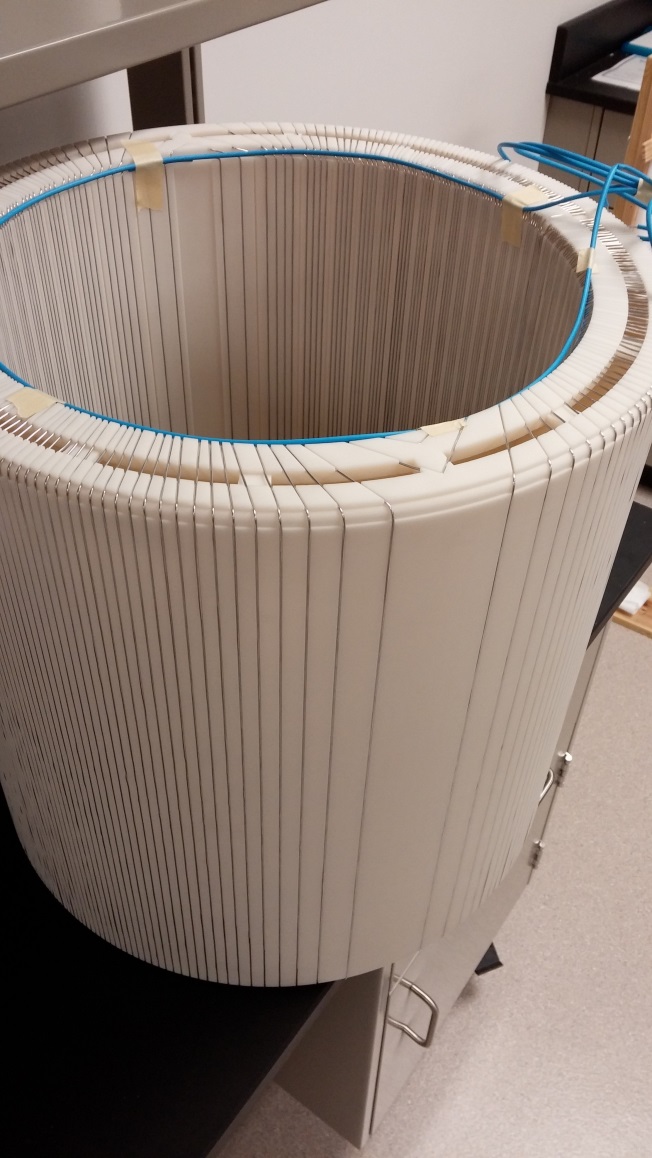 17
Summary
Design and Construction is essentially complete

Electrical tests are complete

Device scheduled for install this summer
Special Thanks to:
Chris Crawford, PhD:  University of Kentucky, Lexington
Leading Expert on Cosine-Theta coils

Ricky Huff and Alvin Peak:  
University of Tennessee machine shop